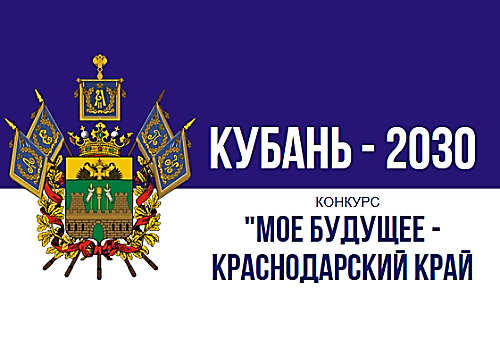 ЗАЯВКА
МНОГОЦЕЛЕВОЙ ЦЕНТР (ПОЛИГОН)
 ВОЕННО-ПАТРИОТИЧЕСКОЙ 
ПОДГОТОВКИ им. «9-й Краснодарской пластунской дивизии»
Автор: аспирант КГИК, Кувайцев Сергей Александрович
Проблема, на решение которой направлен проект (обоснование актуальности заявки)

В наше время наблюдается духовная, теоретическая и физическая неподготовленность призывников к службе в ВС РФ.
При этом наблюдается существование различных клубов псевдо и около военной направленности: страйкбола, хардбола, боевое самбо, бои без правил, панкратион  и так далее.
Необходимо создать базу для объединения всех этих стихийных молодежных групп.
Цель проекта

Создание центра военно-патриотического развития молодёжи, как полноценный разнопрофильный досуговый центр специализированного развития граждан от 14 лет и старше на самоокупаемости как объект военно-спортивных занятий и аттракционов.
Создание центра, будет способствовать патриотической популяризации службы в ВС РФ.
Задачи проекта

Подготовка молодёжи к службе в армии;
Поддержание физической формы уволенных в запас солдат и офицеров;
Подготовка механиков-водителей действующей техники МО РФ;
Развитие тактических навыков, обучение специализированным дисциплинам (история России, военная история, военная топография, оказание первой медицинской помощи, ориентирование на местности;
Может использоваться как объект военно-патриотического туризма для многочисленных клубов молодежи, занимающихся страйкболом, хардболом, пейнтболом и другими военно-спортивными мероприятиями (с целью их объединения и проведения соревнований на объектах проекта);
Историческая основа проекта - гордость за достижения предков и пример будущим поколениям;
Целевые показатели проекта

1.	1.	Проведение школьных, студенческих, корпоративных , ведомственных и межрегиональных соревнований и показательных выступлений.
2.	Рост числа качественно подготовленных призывников для войск спецназначения МО РФ, РОСГВАРДИИ и спасателей МЧС, а также механиков-водителей, операторов БПЛА;
3.	Рост числа туристов из других регионов и стран, среди участников соревнований на объектах проекта.
Ресурсное обеспечение проекта (финансовые, временные, административные ресурсы)

Ресурсное обеспечение зависит от масштабности (задействованной площади и количества объектов) реализации проекта в один этап или два этапа. 
Примерное необходимо  финансирование:
1. Подготовка территории - 3 млн. руб
2. Забор и ворота - 2млн. руб
3. Коммуникации - 3млн. руб.
4. "Полоса Разведчика" - 2 млн. руб.
5. Комплекс динамических тренажёров: 28млн. руб. + помещение 12млн. руб.
ТАНК - 7млн. руб.
БТР - 7млн. руб.
БМП - 7млн. руб.
БМД - 7млн. руб.
6. Аттракцион ГИРОСКОП (для развития вестибулярного аппарата) - 1 млн. руб. 
7. Установка блок-контейнеров для раздевалок, административно-хозяйственных нужд - 3млн. руб.
8 Финансовый резерв - 6млн. руб.
ИТОГОВАЯ СУММА ЗАТРАТ - 60 млн. руб
Результат проекта

Центр теоретической и практической подготовки будущих защитников отечества и поддержание навыков уволенных в запас солдат и офицеров с филиалами в районах Краснодарского края. 
Единственный центр военно-спортивного туризма в ЮФО с показательными выступлениями и соревнованиями различных ведомств, ЧОП.
В дальнейшем можно будет развить в полноценный военно-патриотический центр, как филиал парка ПАТРИОТ на Кубани.